Tehnologija zavarivanja 2
MIG/MAG zavarivanje
Tehnologija  MAG zavarivanja zavisi od:

Pripreme osnovnog materijala (oblik i dimenzije žljeba, čišćenje)
Prečnika elektrode
Izbora parametara (vrsta, polaritet, jačina struje, napon, dužina el.luka, ugao nagiba, pravac kretanja, brzina zavarivanja)
Tehnike zavarivanja
Obično jednosmerna struja obrnute polarnosti, direktna polarnost ako je mala debljina osn.mat. 
Naizmenična struja se ne koristi zbog smanjene stabilnosti el.luka (upotreba gasa)!
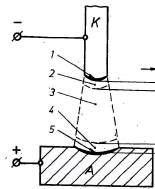 +
-
Prenos materijala u kratkom spoju i sitnim kapima (sprej), pulsno (svi položaji):




Prenos u krupnim kapima izaziva prekomerno prštanje metala i ne preporučuje se (samo hor.položaj):
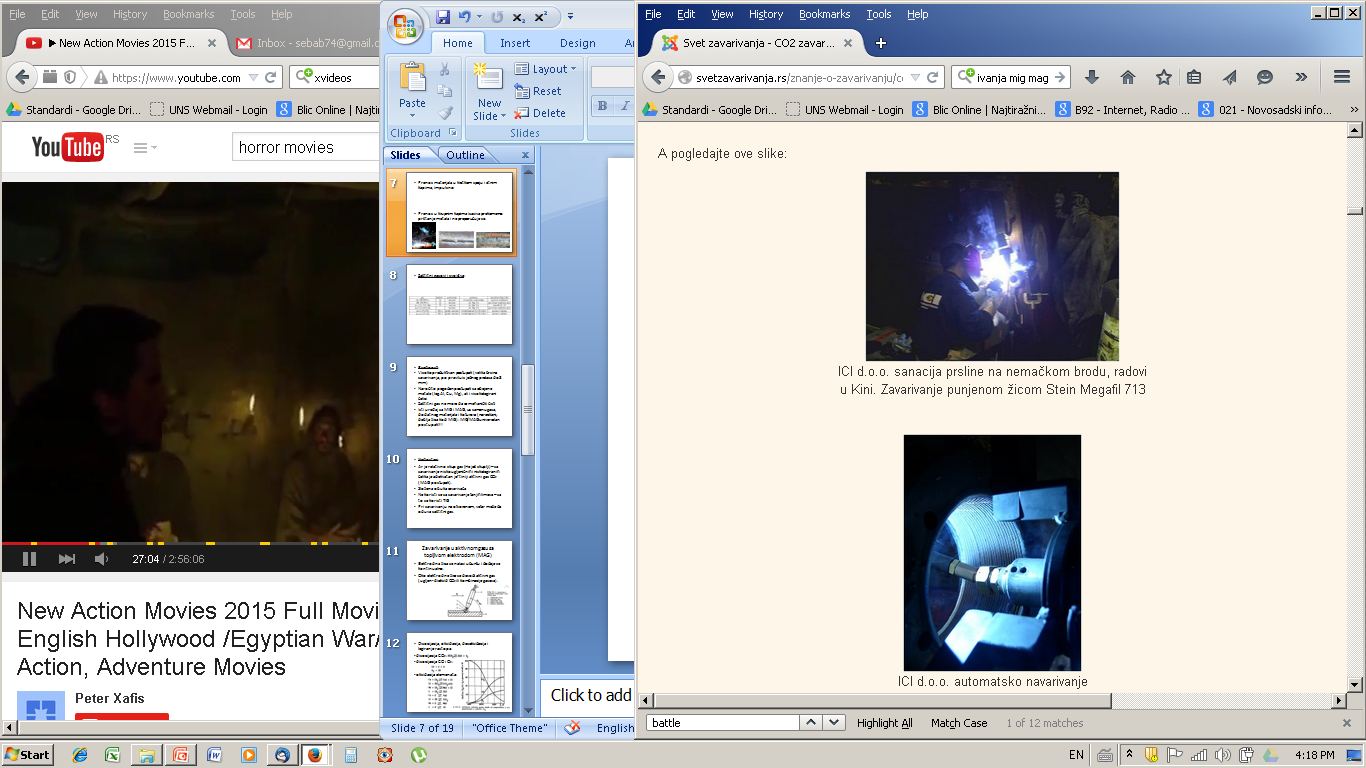 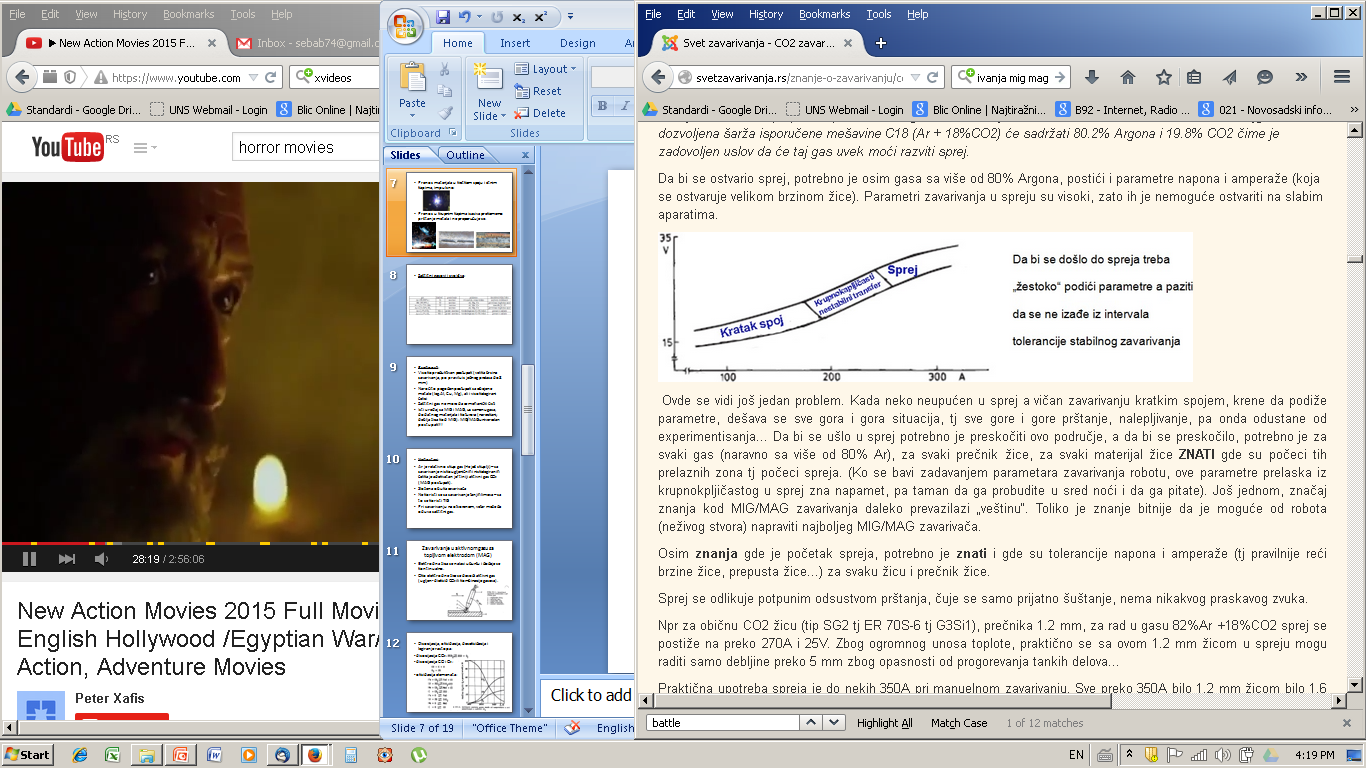 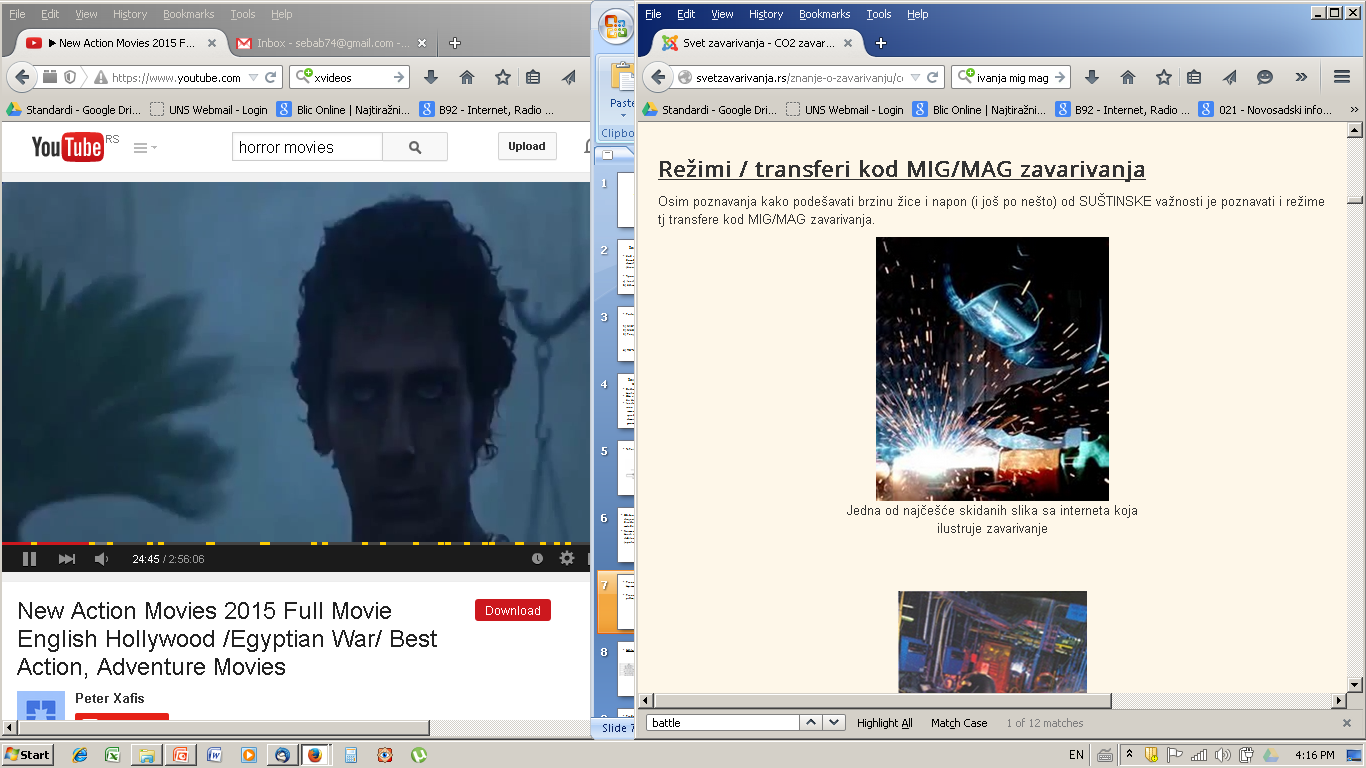 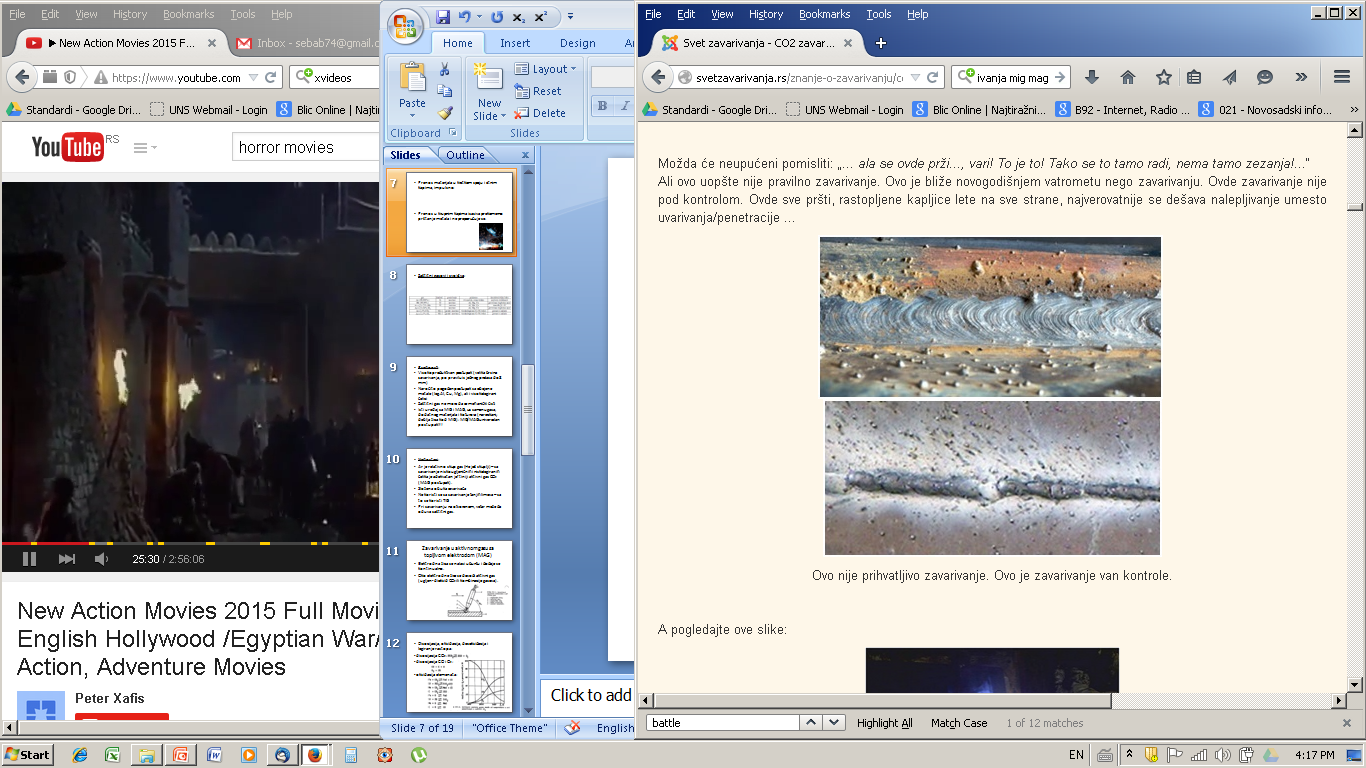 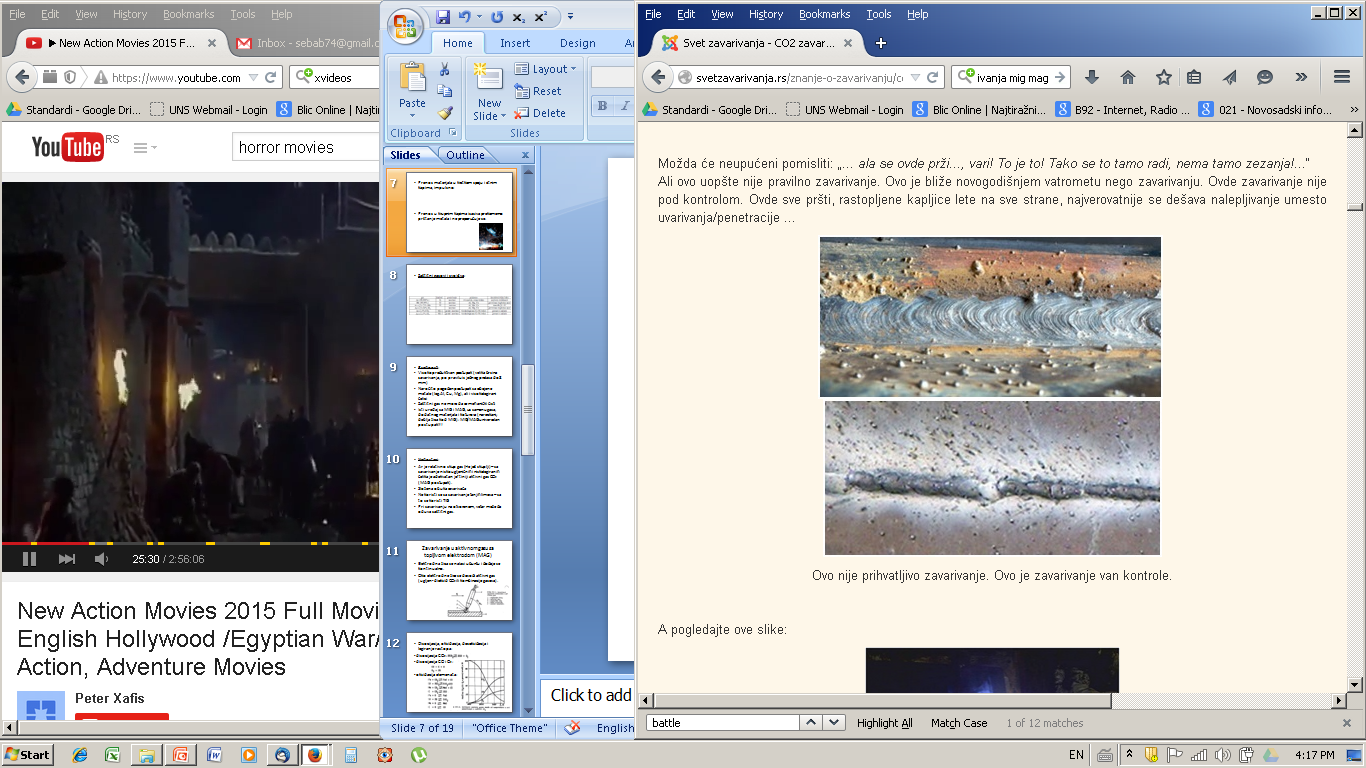 Izvor struje je sa konstantnim naponom (CV-Constant Voltage):




Pomeranjem ruke operatera može doći do promene dužine luka:
1. Skraćenjem luka (3-1), struja raste sa I3 na I1, brzina topljenja žice se povećava i dužina luka se povećava (povratak sa 1 na 3)
2. Produženjem luka (1-3), struja se smanjuje sa I1 na I3, brzina topljenja se smanjuje i dužina luka se smanjuje (povratak sa 3 na 1)
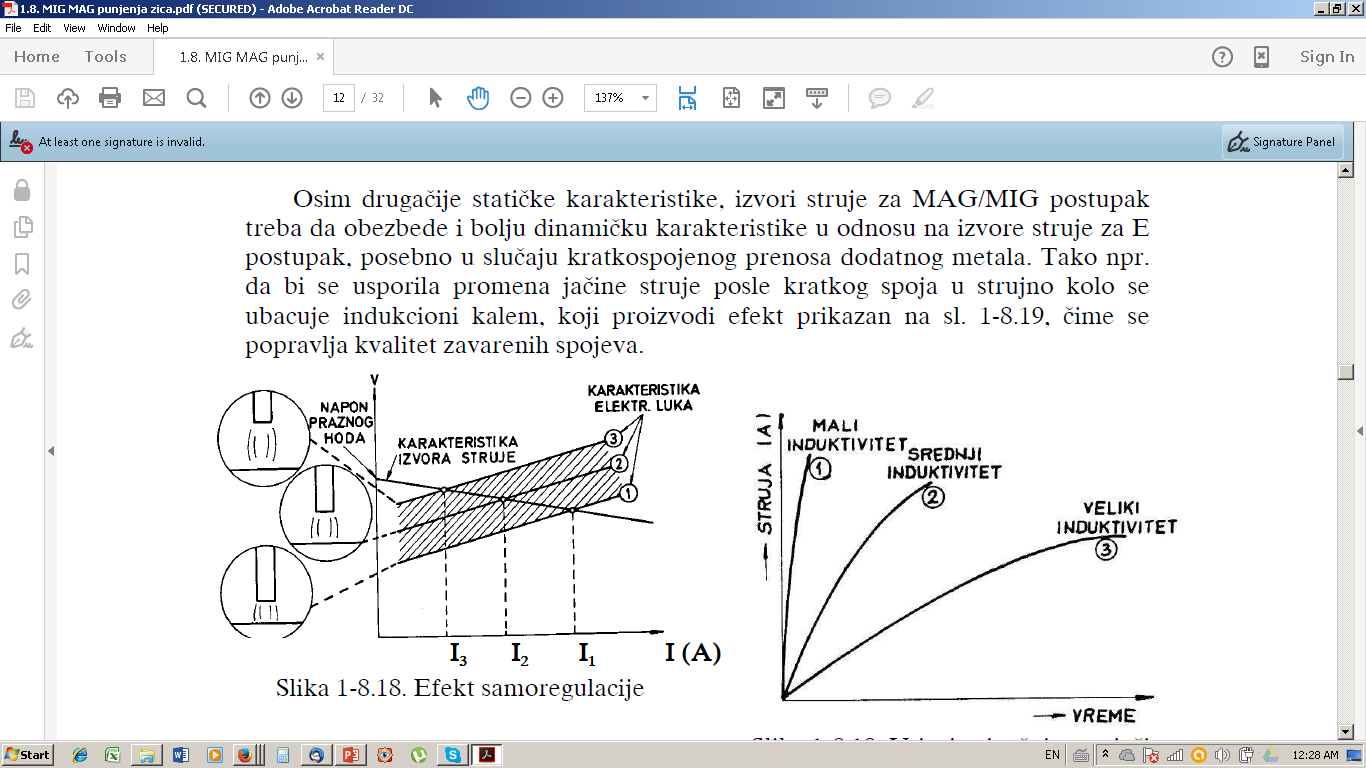 Na aparatu se podešava brzina dotura žice, a od toga zavisi struja: što veća brzina, veća i struja!!!
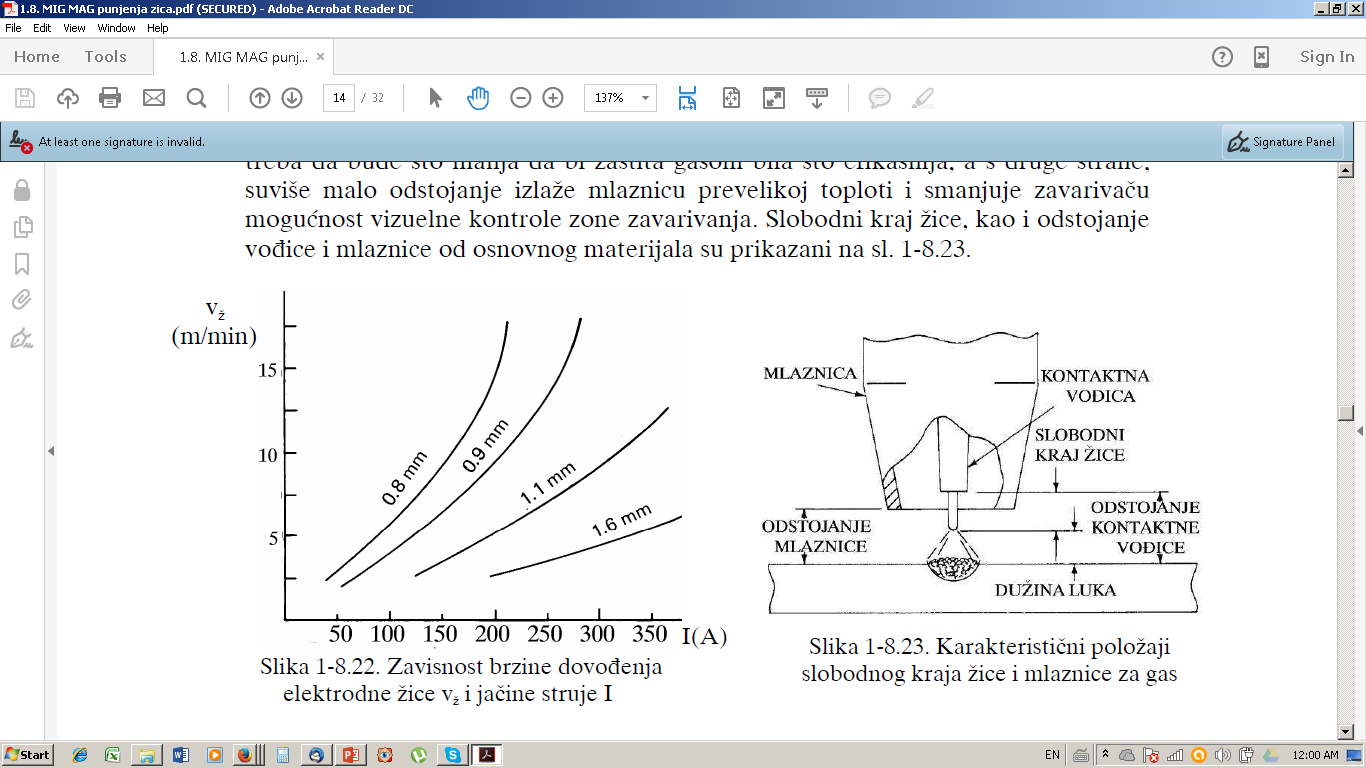 Za različite jačine struje koriste se različiti slobodni krajevi žice:
a) Slobodni kraj žice manji od odstojanja mlaznice, I=50-150A
b) Slobodni kraj žice jednak odstojanju mlaznice, I=150-350A
c) Slobodni kraj žice veći od odstojanja mlaznice, I>350A
Prenos materijala u kratkom spoju
Prenos materijala u krupnim kapima i spreju
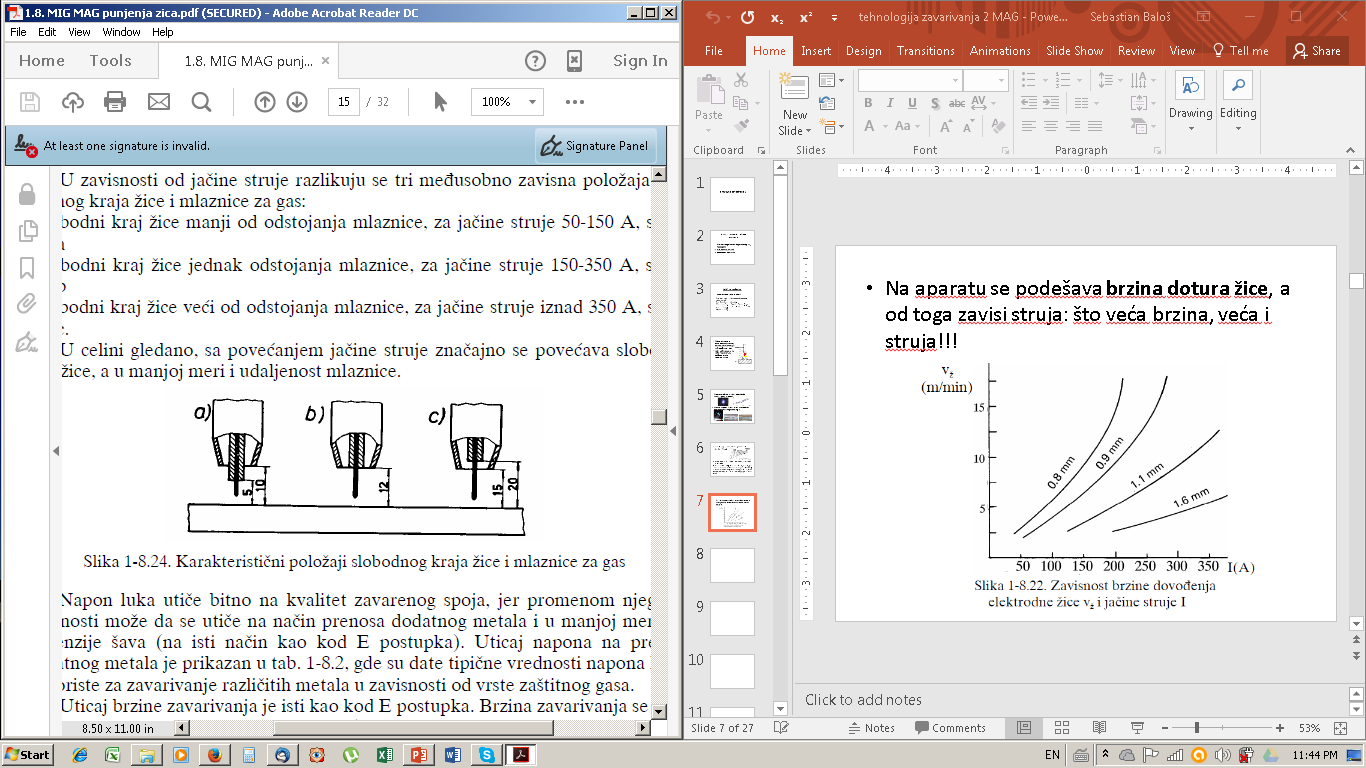 Napon luka zavisi od zaštitnog gasa, materijala, prečnika elektrode, načina prenosa materijala:
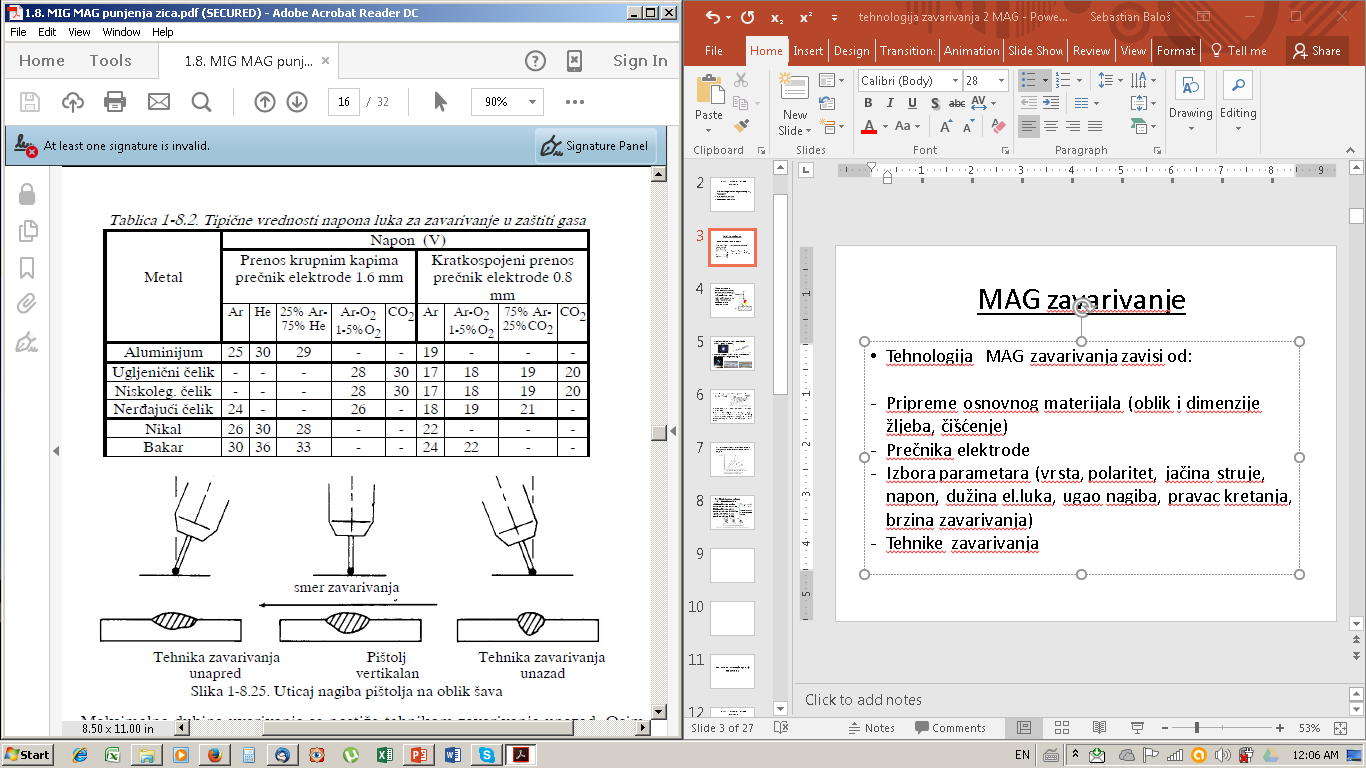 Brzina zavarivanja zavisi od struje i položaja:

Za veću struju, veća je i brzina zavarivanja
Manja brzina za prinudne položaje (vertikalno, iznad glave)
Tehnika unazad-luk prema istopljenom materijalu:
Veći uvar
Uzan šav
Stabilniji luk
Manja poroznost šava
Najčešće se primenjuje, posebno za prinudne položaje-sprečavanje curenja metala šava (“pridržavanje gasom”)
Uticaj nagiba pištolja:
Tehnika unapred-luk prema neistopljenom materijalu:
Manji uvar
Širok šav
Za tanji osnovni materijal
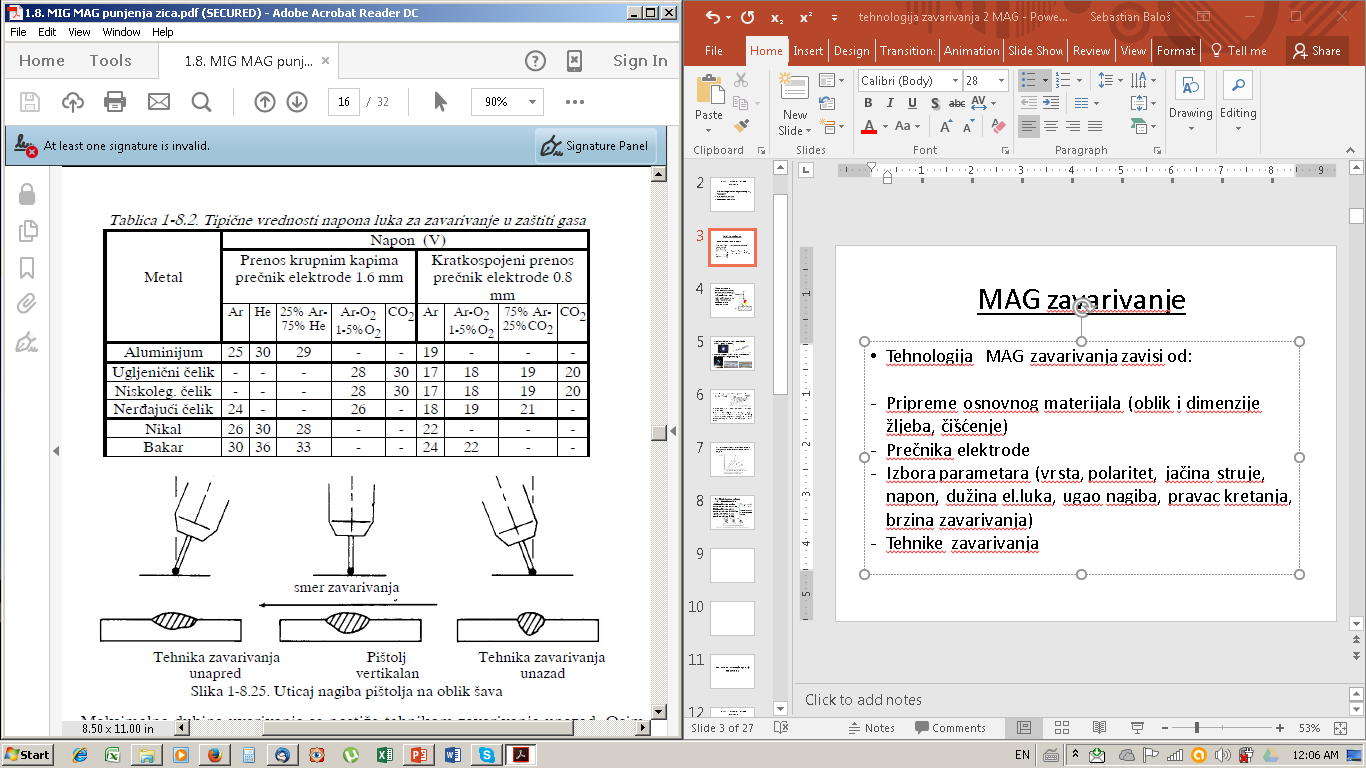 Uticaj vrste zaštitnog gasa:
- Potreban optimalni protok: premali protok daje nedovoljnu zaštitu (prodor spoljašnjih gasova u šav); preveliki protok daje turbulentno strujanje (isto nedovoljna zaštita i prodor spolj.gasova u šav)
- Poseban problem je uticaj strujanja vazduha (vetra), koji može da oduva zaštitni gas!!!
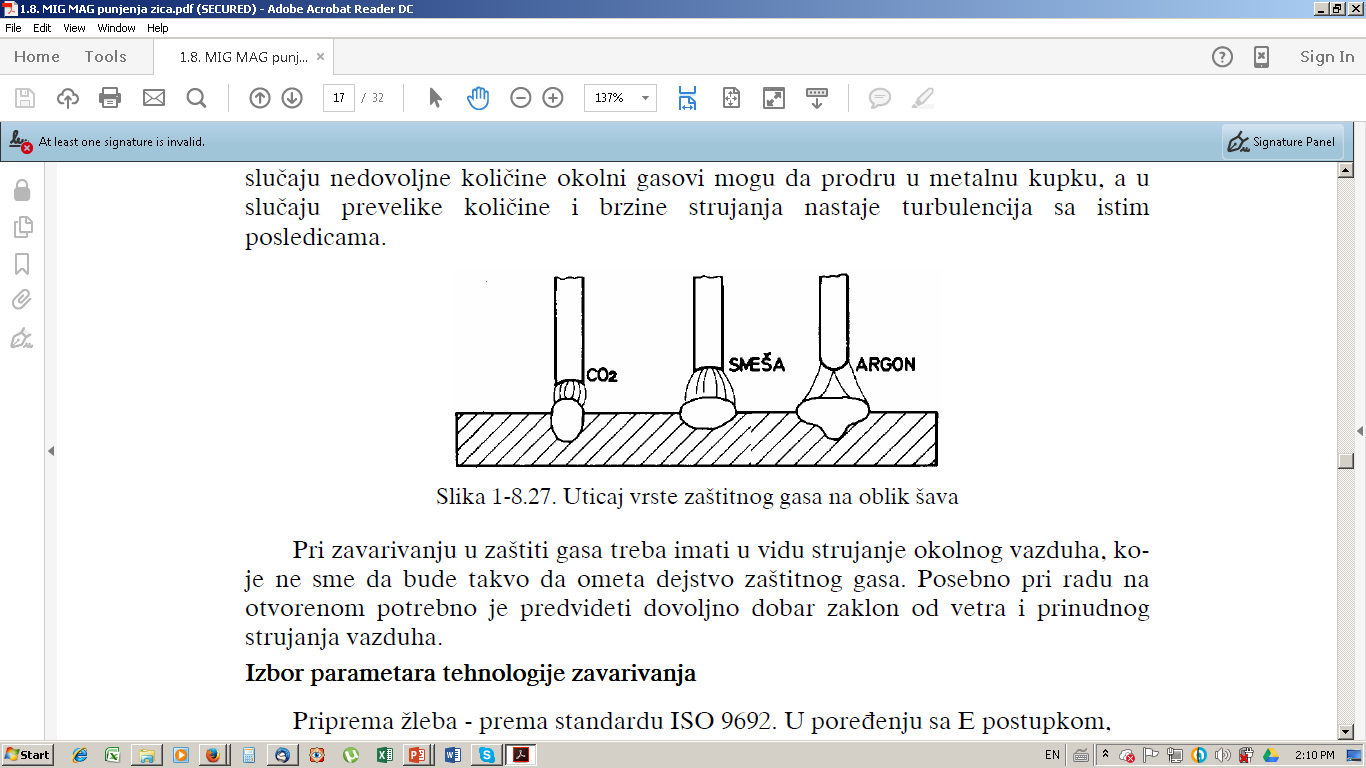 Kretanje vrha žice (pištolja/šobe):
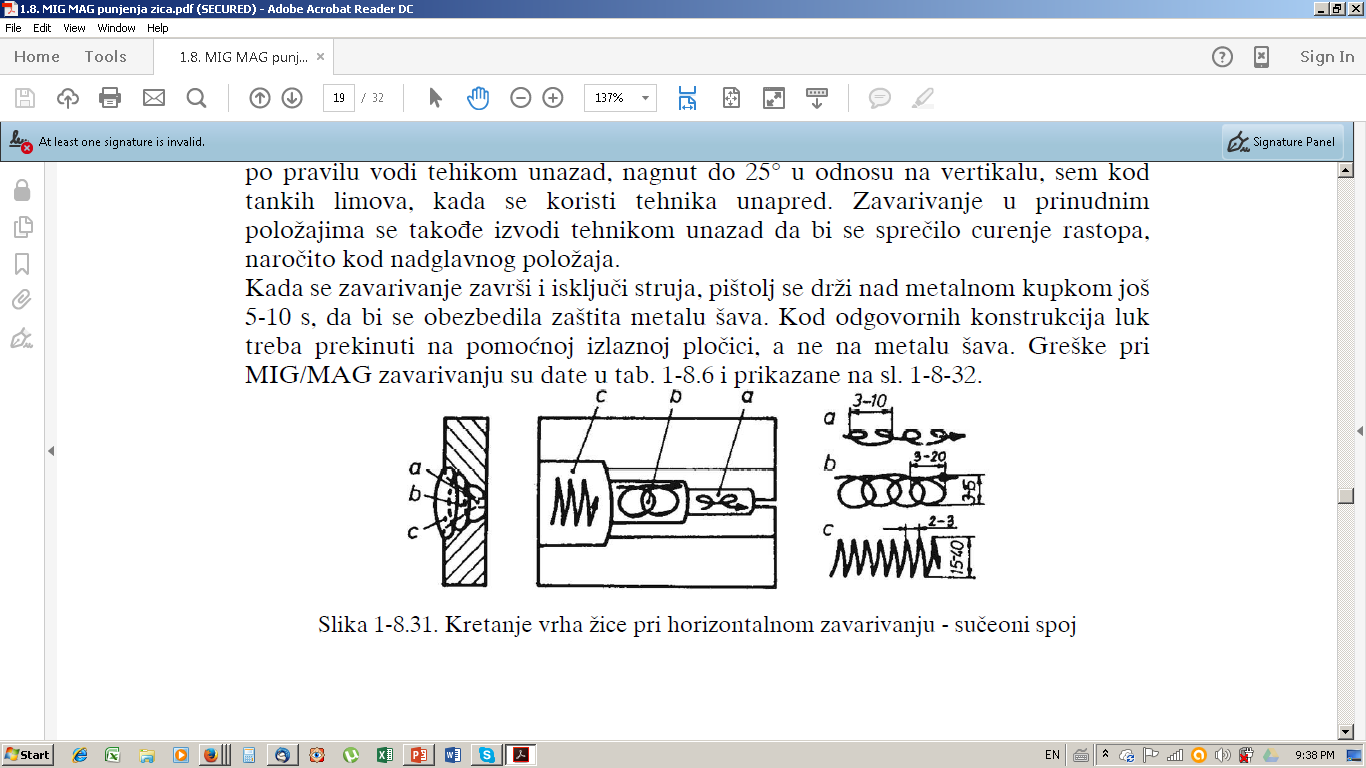 Režimi zavarivanja u atmosferi CO2 (MAG) 

određivanje sledećim redosledom:

Prečnik elektrodne žice
Struja zavarivanja
Brzina zavarivanja
Napon luka
Potrošnja CO2
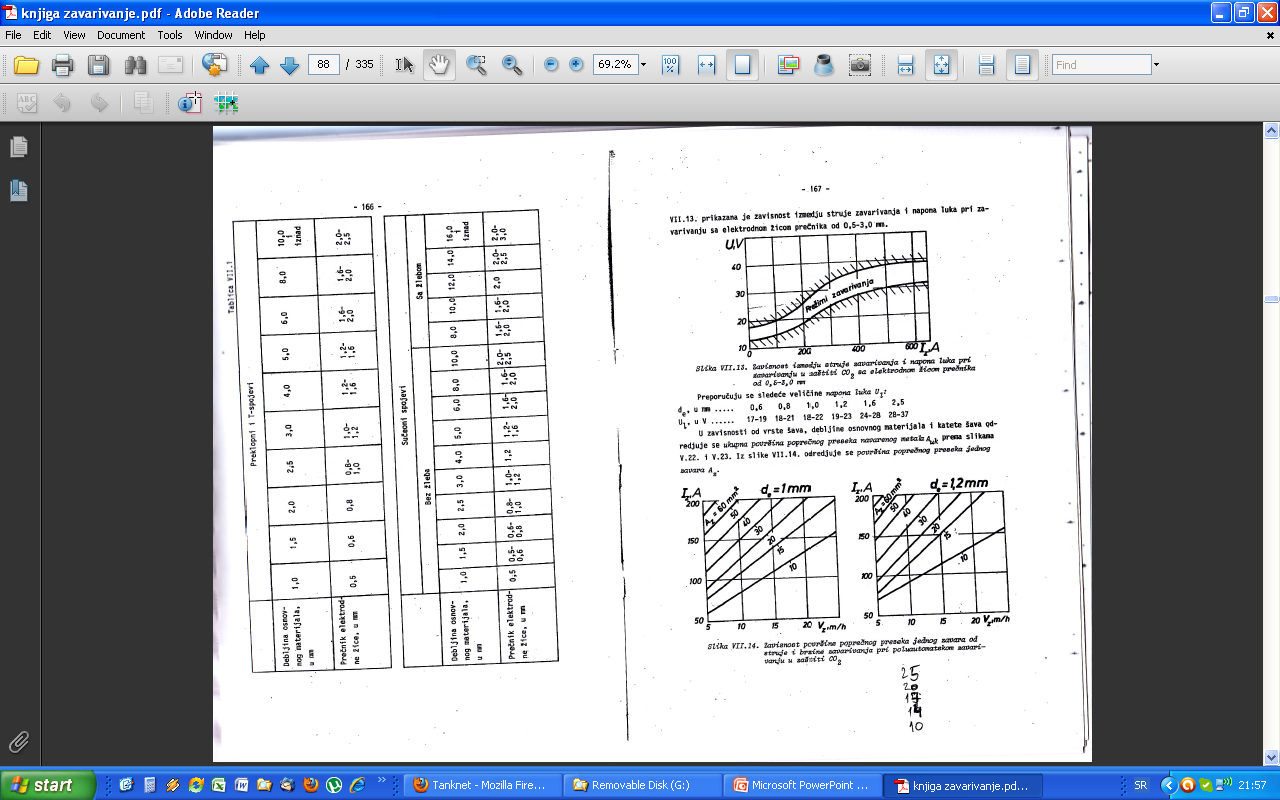 Prečnik elektrodne žice
Elektrodna žica manjeg prečnika za istu struju zavarivanja obezbeđuje:

povećanu stabilnost gorenja luka, 
smanjuje prštanje tečnog metala
povećava dubinu uvara i 
povećava produktivnost rada
Struja zavarivanja
Određuje se u zavisnosti od prečnika elektrodne žice:
Pri zavarivanju bez podložne trake, sa razmakom između limova uzimaju se vrednosti sa donje granice opsega:


Pri zavarivanju sa podložnom trakom, sa razmakom između limova, uzimaju vrednosti iz sredine do gornje granice opsega:


Pri zavarivanju sa podložnom trakom, bez razmaka između limova uzimaju se vrednosti sa gornje granice opsega:
U horizontalno-vertikalnom, vertikalnom  položaju i položaju iznad glave, struja zavarivanja treba da se smanji za 10-20 % od one koja je preporučena za horizontalni položaj.
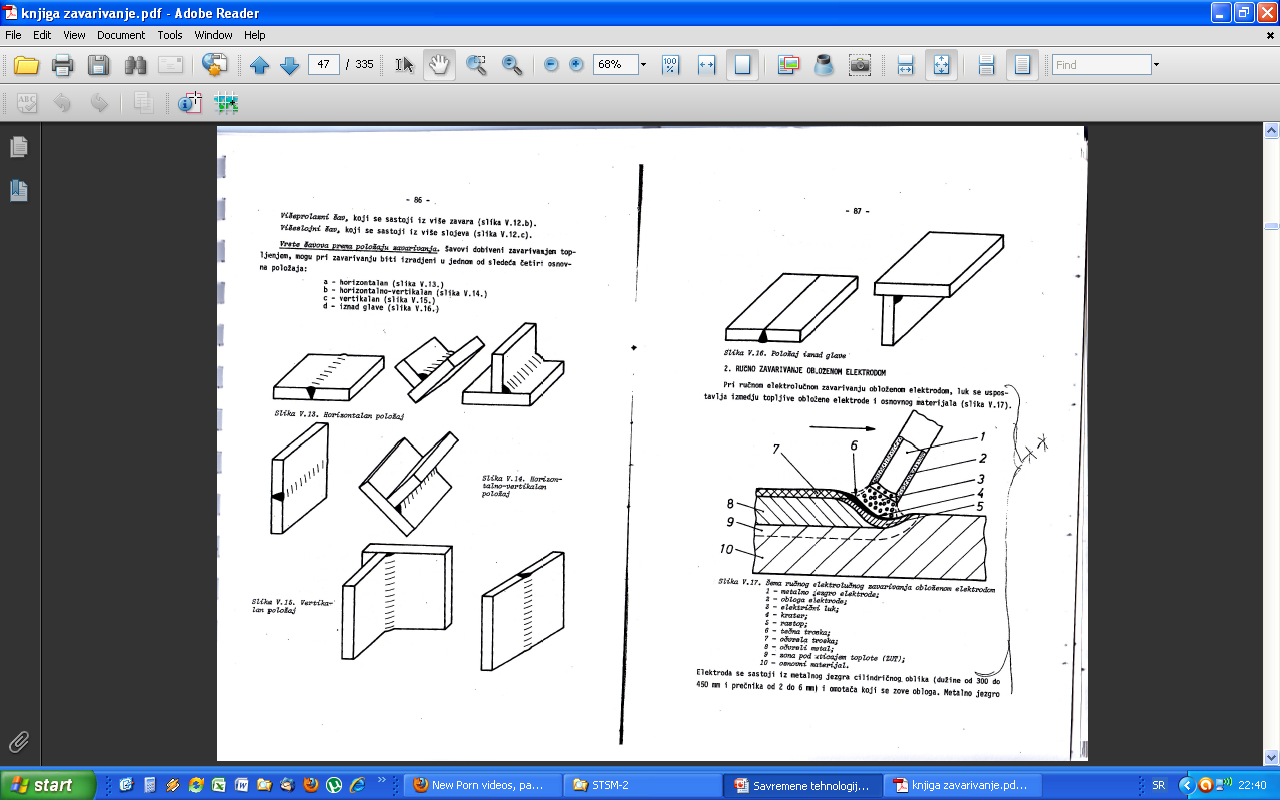 Brzina zavarivanja
Brzina zavarivanja se određuje kao i kod REL postupka, prema izrazu:
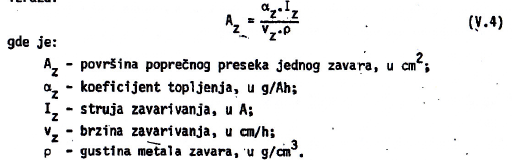 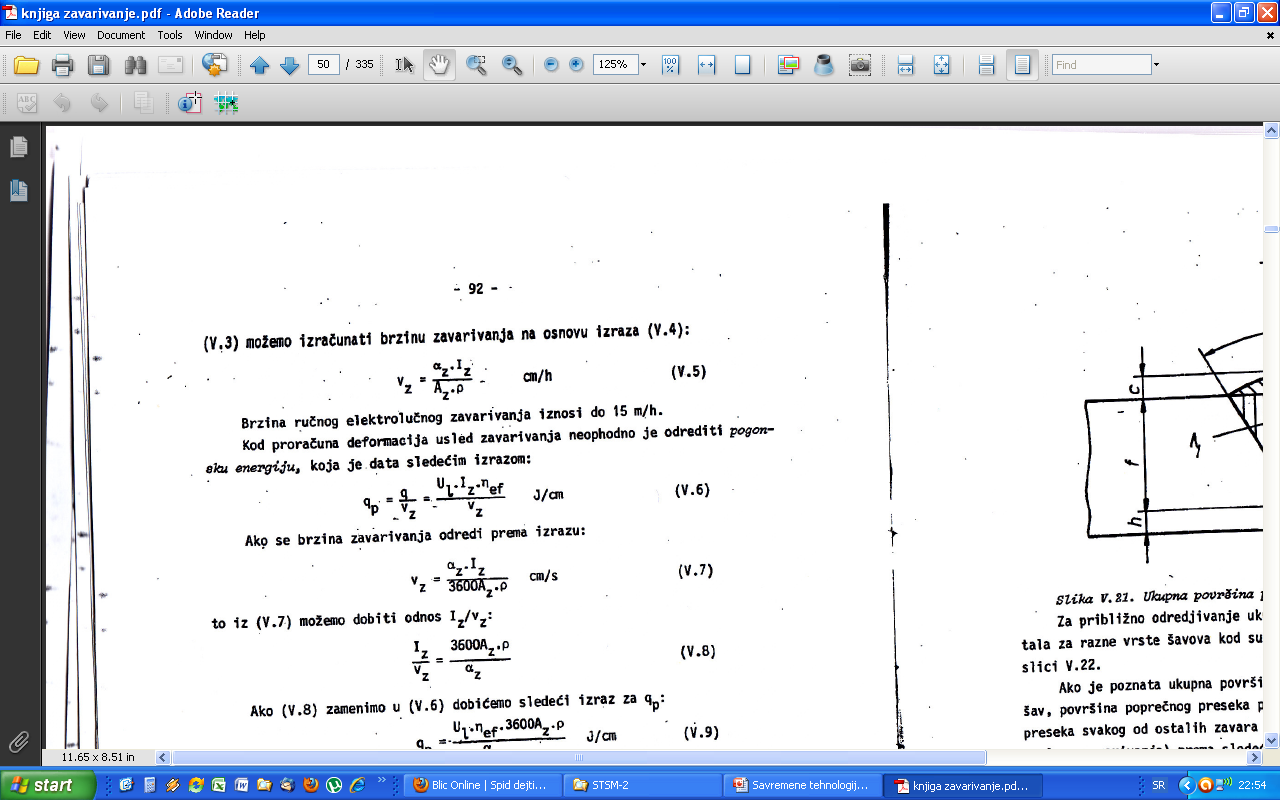 Napon luka
Vrlo važan parametar – ako je napon luka prevelik, dolazi do nestabilnosti luka i prštanja tečnog metala (treba težiti kratkom luku).
Zavisnost optimalnog napona luka od prečnika elektrodne žice:
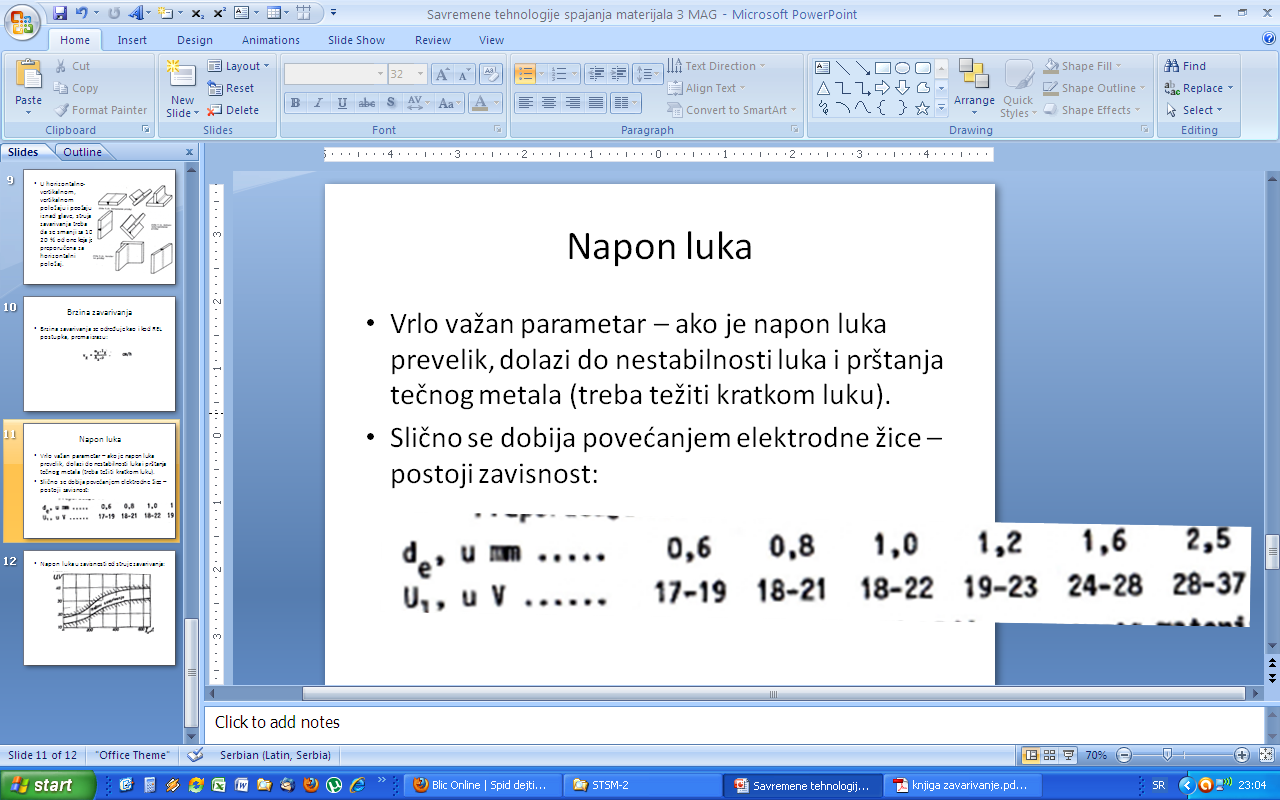 Napon luka u zavisnosti od struje zavarivanja:
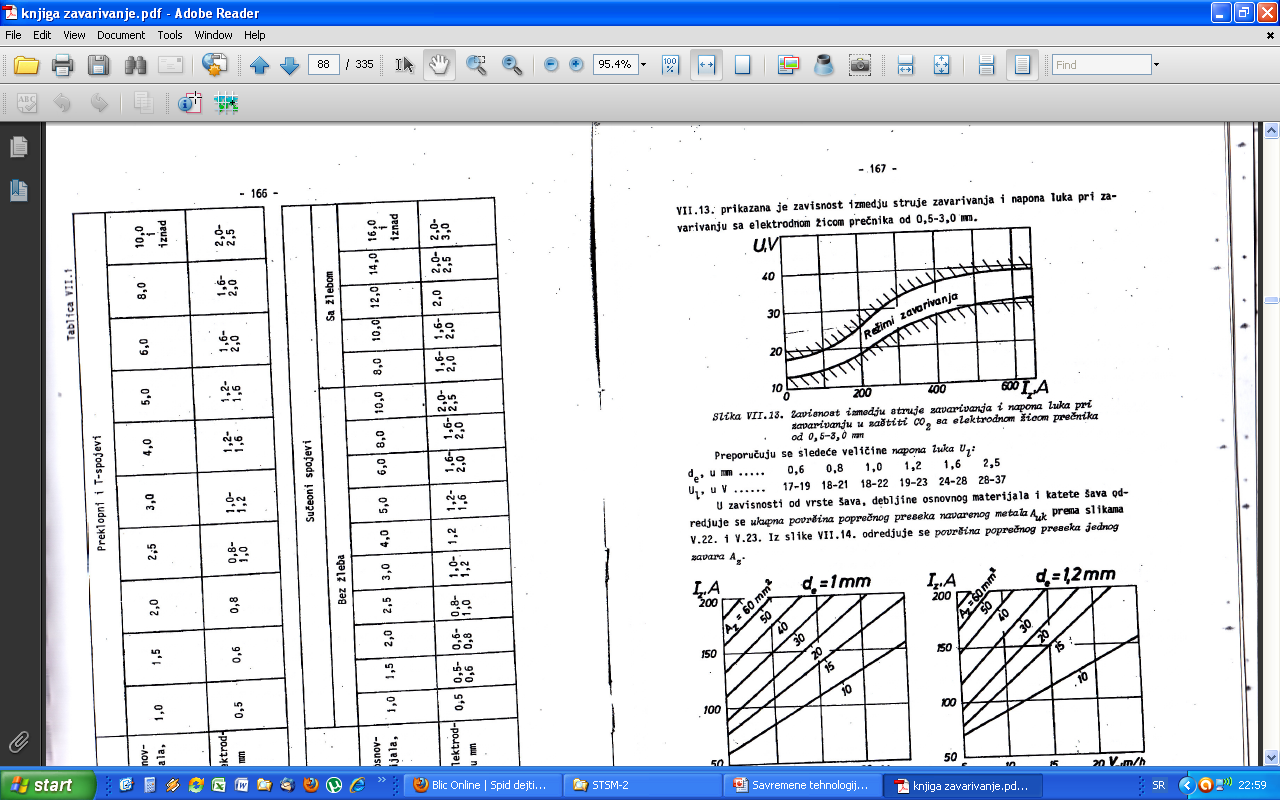 Potreban broj prolazaUkupna površina poprečnog preseka navarenog metala Auk
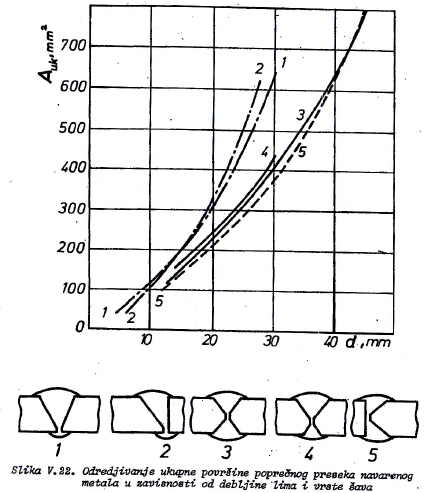 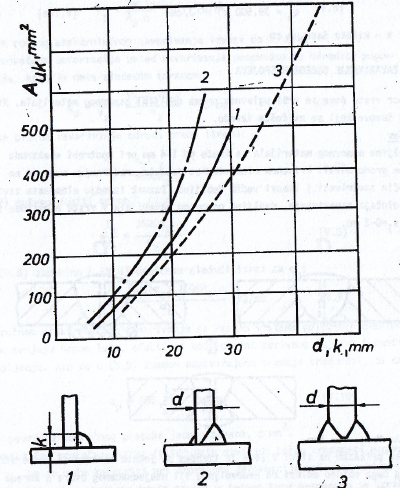 Površina poprečnog preseka jednog zavara Az
Zavisi od debljine elektrodne žice, struje i brzine zavarivanja:
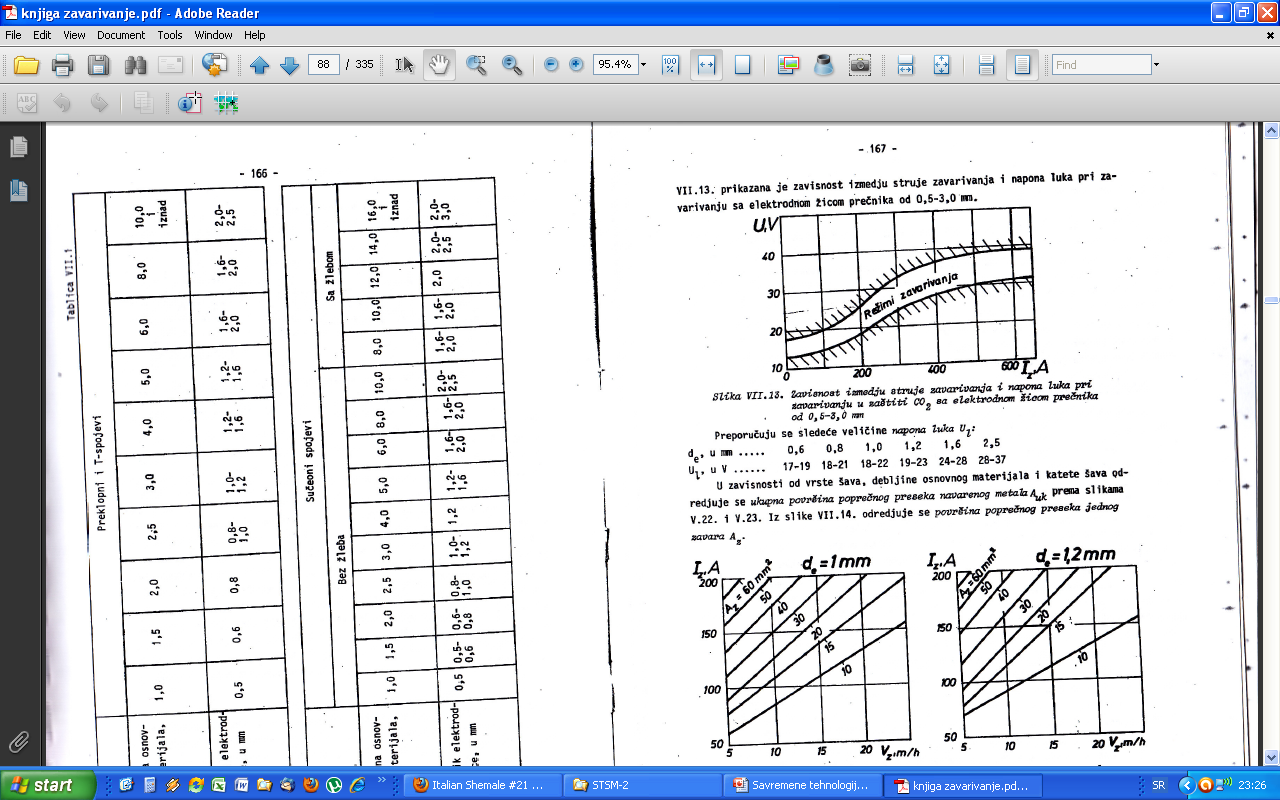 Potreban broj prolaza:
n=Auk/Az
Potrošnja CO2
Dobra gasna zaštita luka i rastopa





Potrošnja se povećava kad se povećava rastojanje vrha mlaznice od osnovnog materijala i struja zavarivanja.
Hvala na pažnji!